Data in Planetary Science
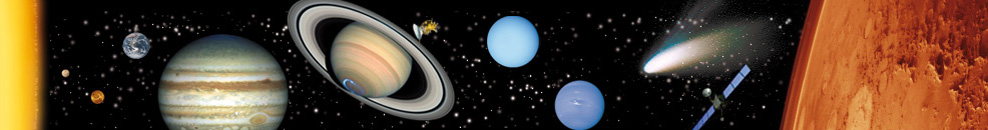 FIELDS
TYPES
ORIGINS
Image
Spectrum 
Dynamic spectrum
Spectral cube
Volume
Profile
Movie
Cube
Time series
Catalog
Spatial vector
Earth based observations
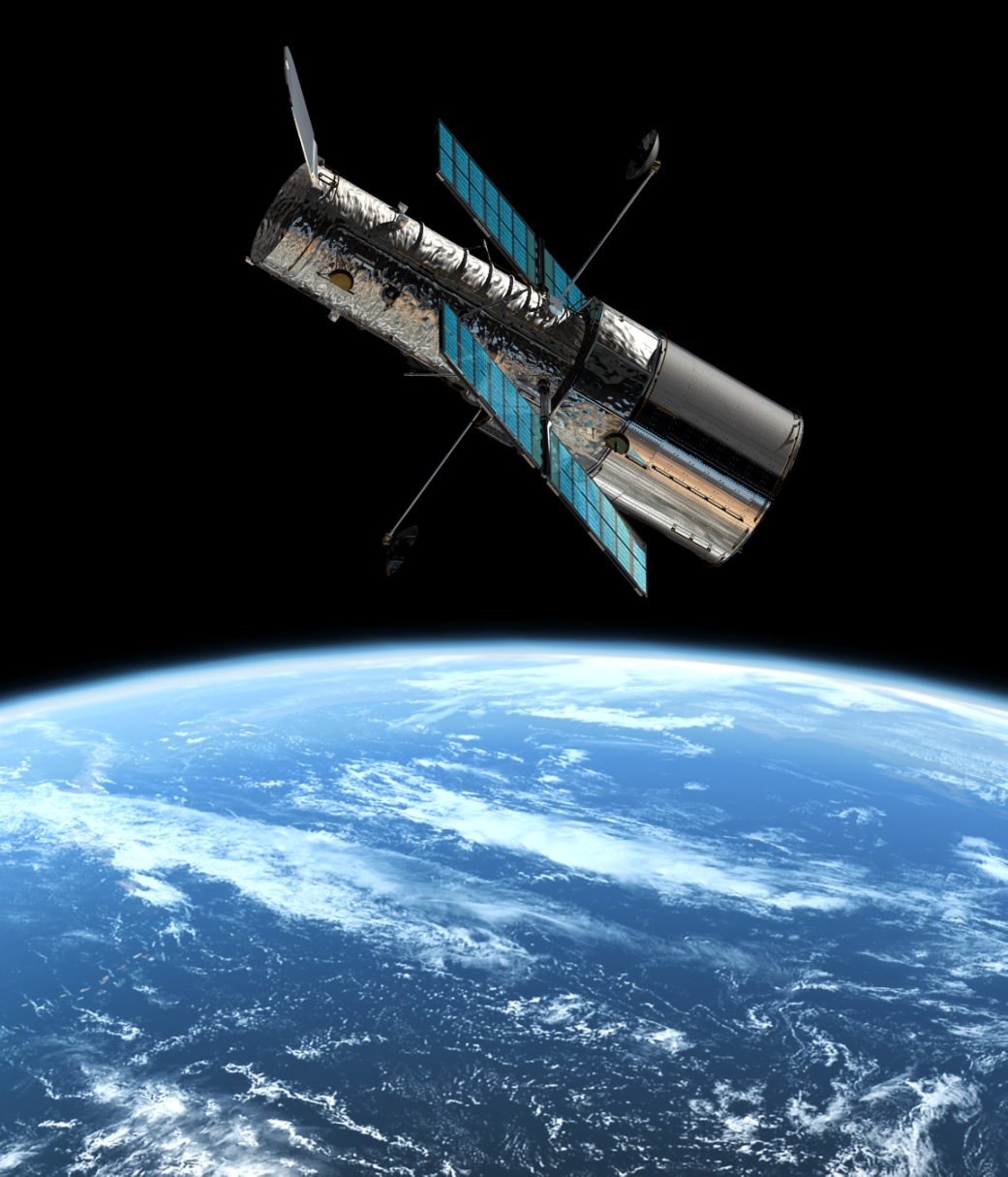 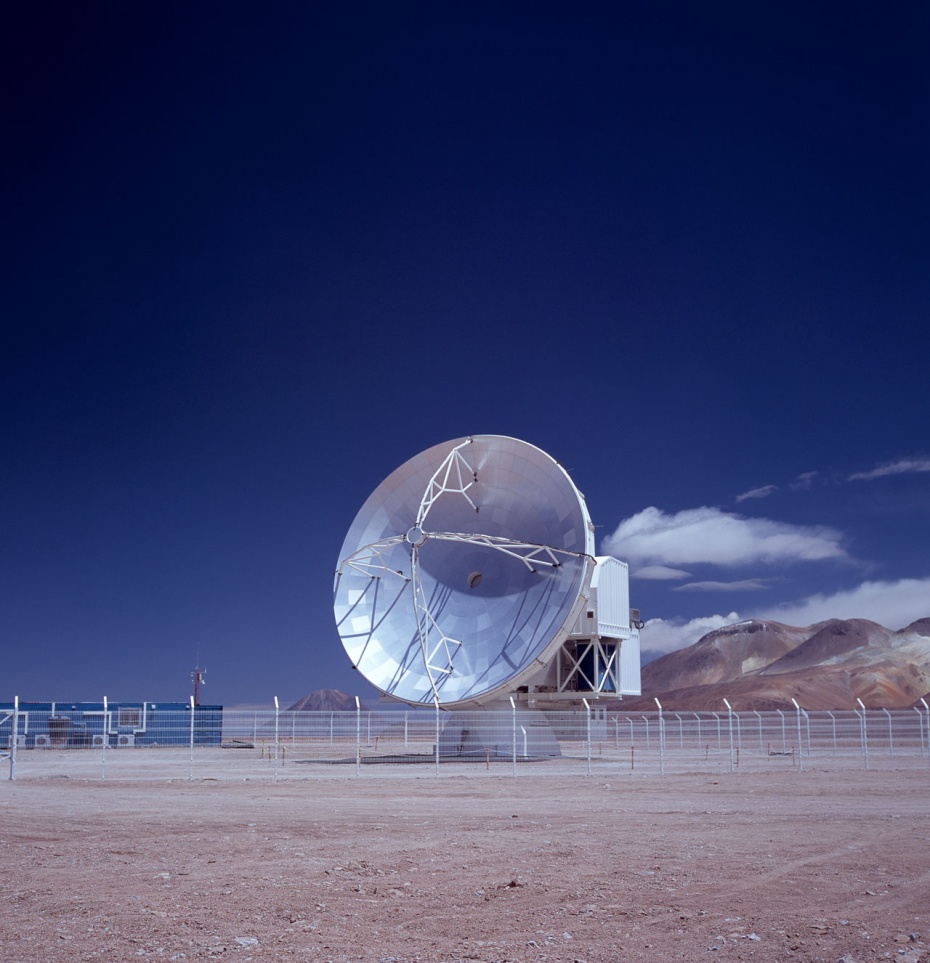 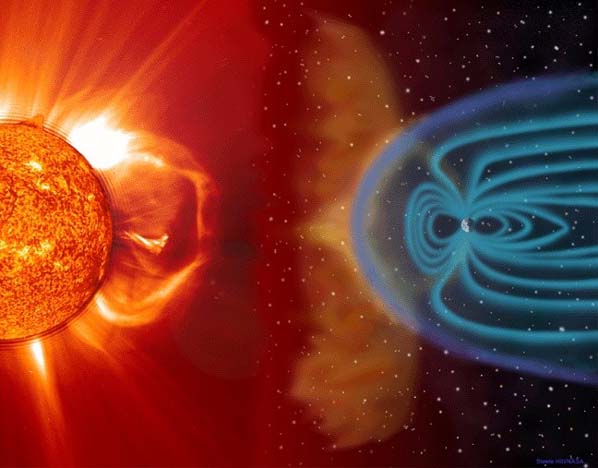 Artist view, Terrestrial magnetosphere. ESA.
APEX Telescope. ES0.
Hubble Telescope. ESA.
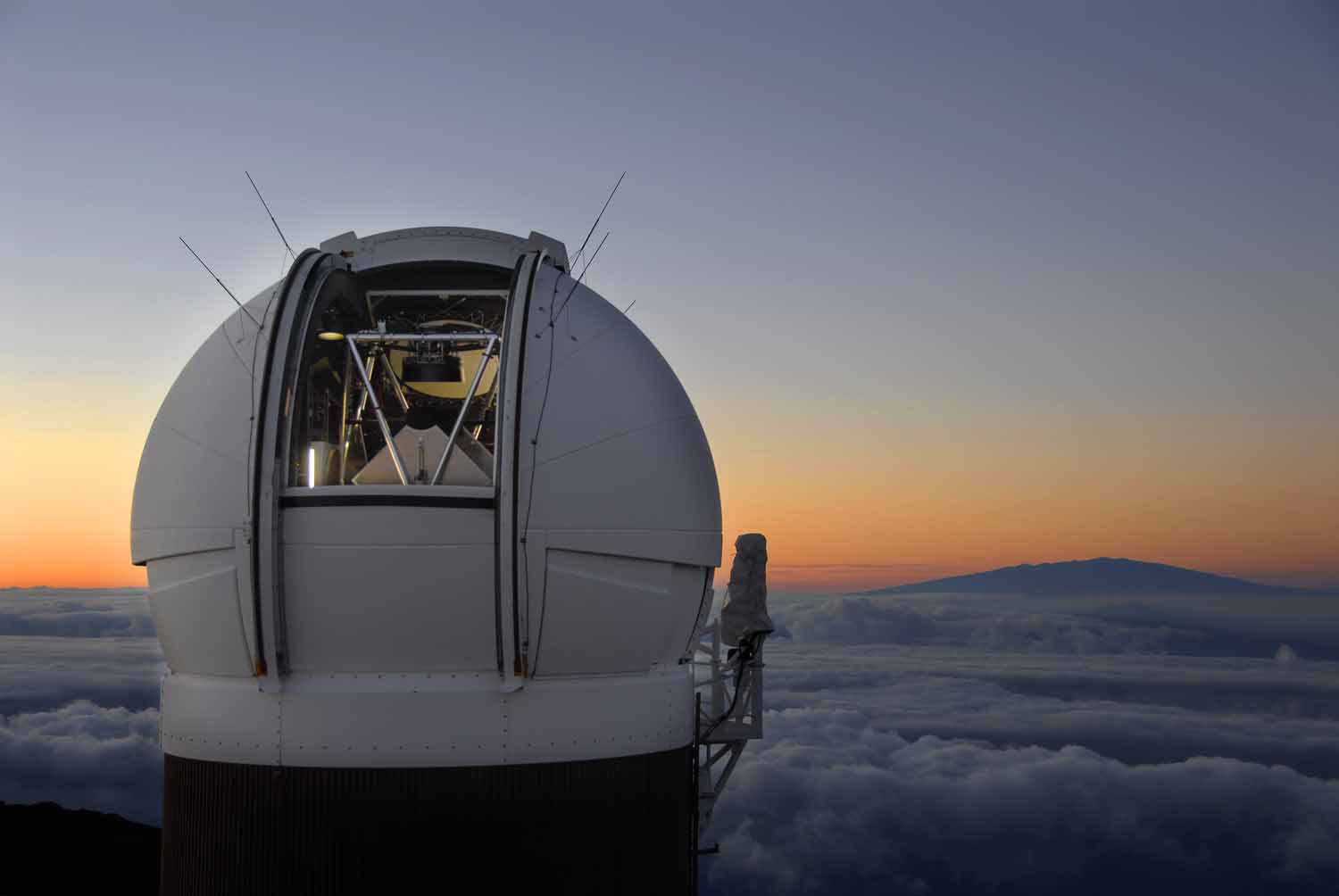 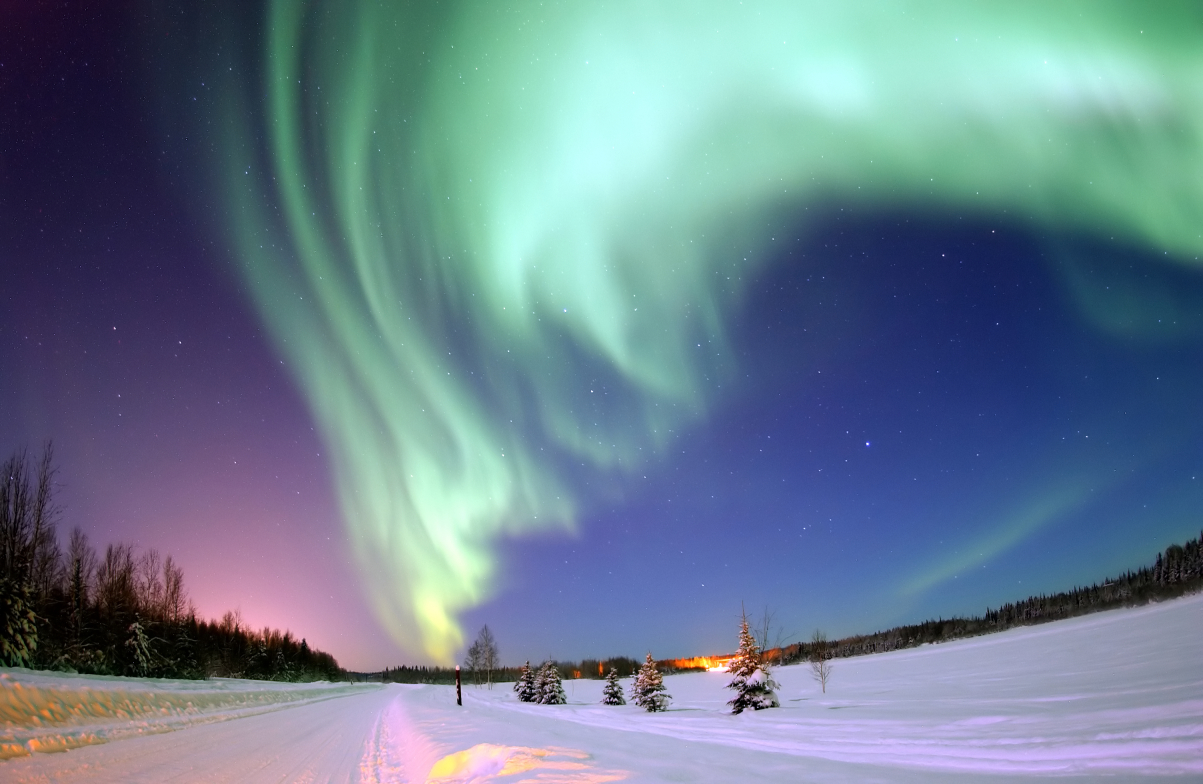 Experiments
Spectroscopy
Plasmas
Pan-STARRS telescope on Maui. NASA
Remote sensing
Absorption/
Reflectance/Emission
Space observations
Aurora borealis. NASA.
Imaging
Magnetic field
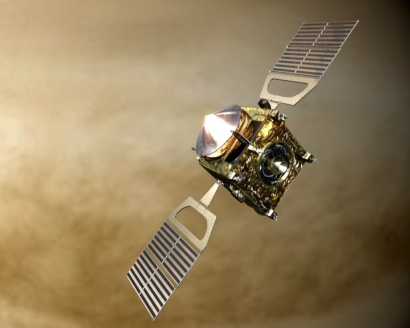 Solar System Orrery by Asa Smith, 1850
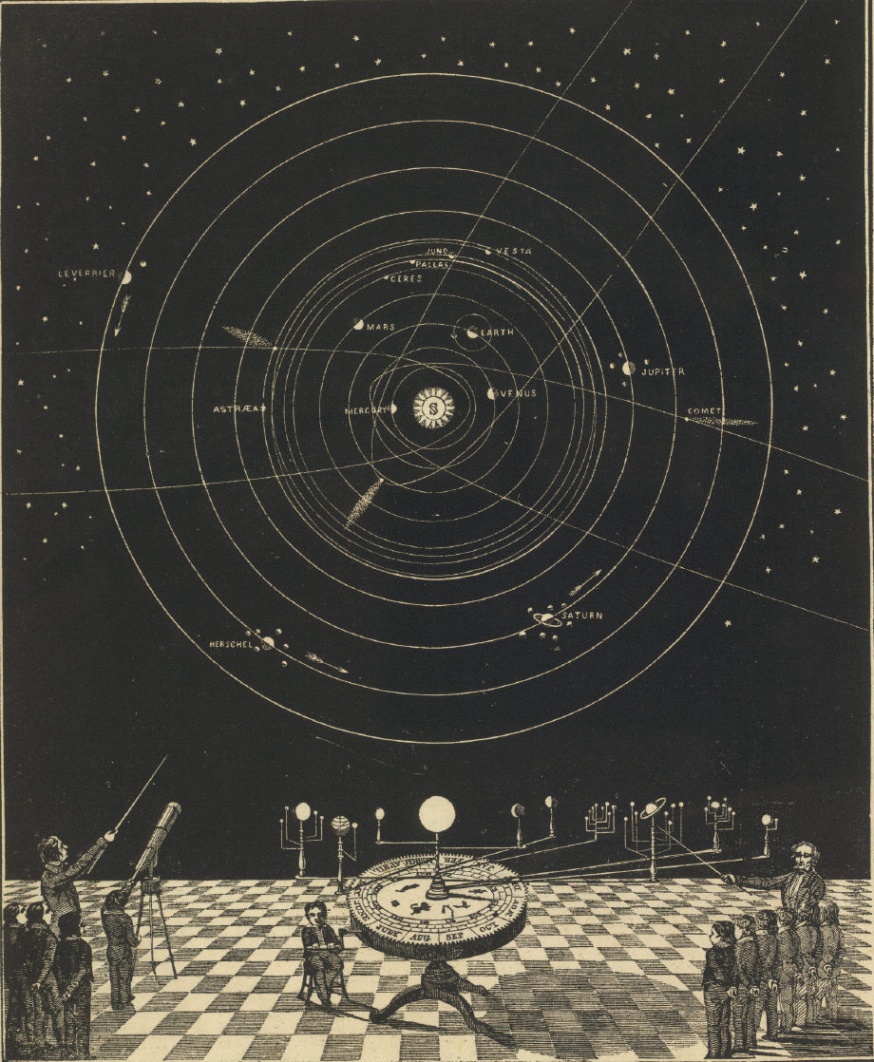 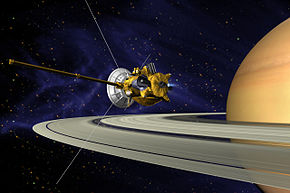 Dust spectroscopy
Planetary dynamics and extra-terrestrial matter
Particle spectroscopy (mass, energy, electric charge, velocity…)
CASSINI. NASA
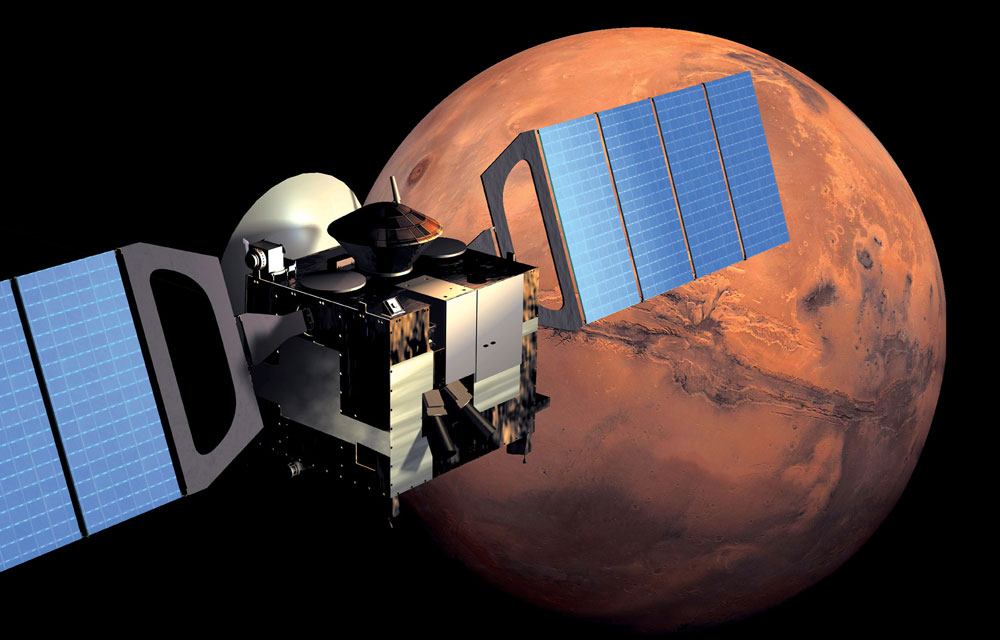 Chromatography
Venus Express. ESA.
Gravity field
Altimetry
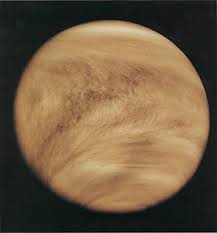 Venus Atmosphere. NASA/NSSDC
Mars Express. ESA.
Reference frames
Titan Atmosphere. NASA
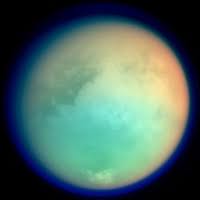 Numerical simulations
Atmospheres
Planet reference frame
 Heliocentric reference frame
 Earth reference frame
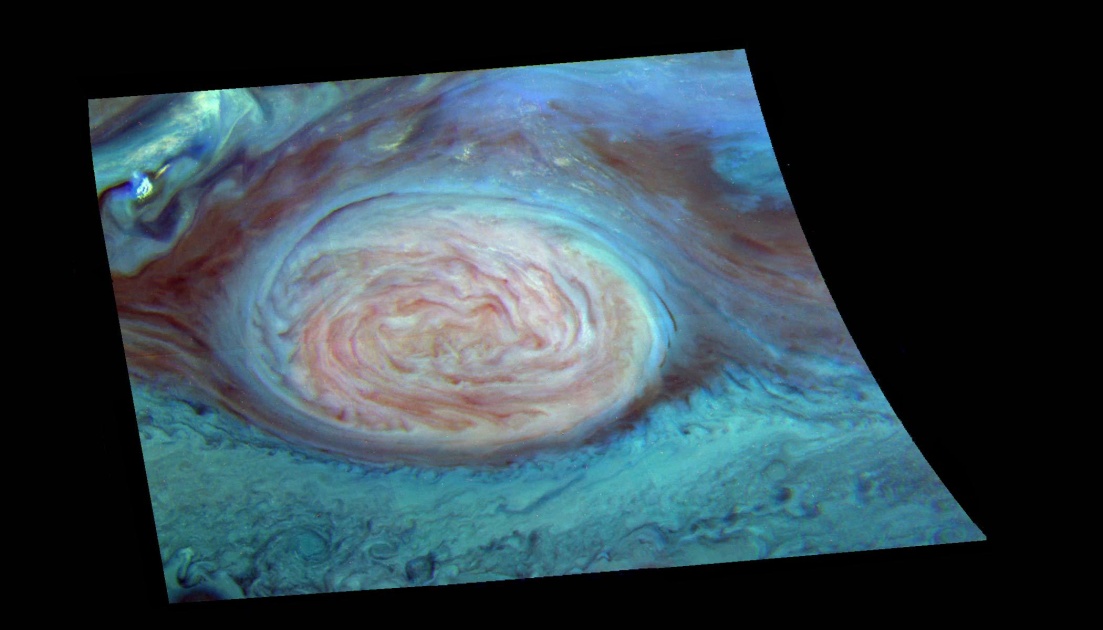 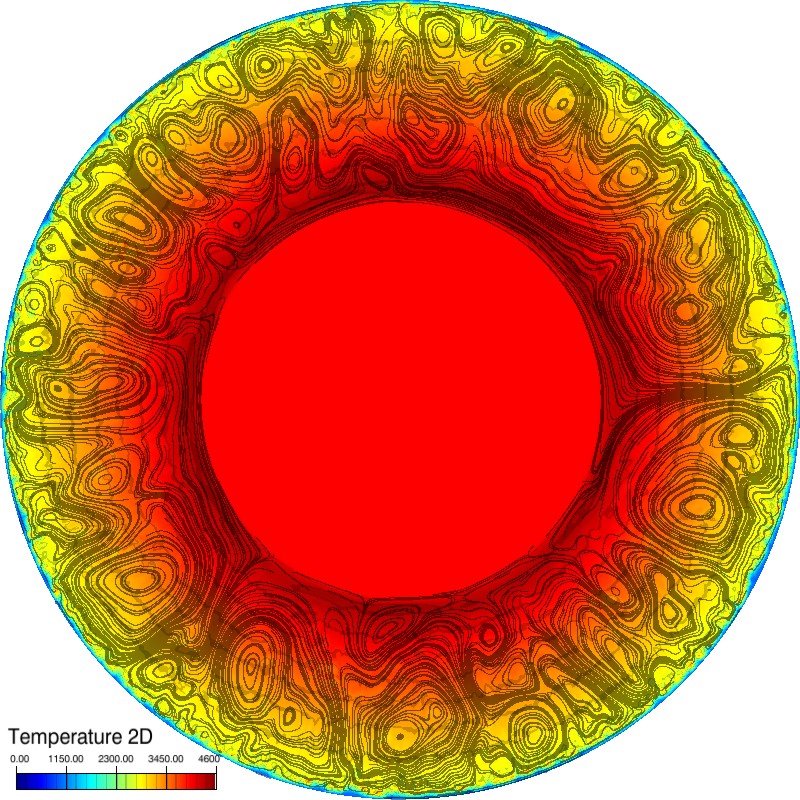 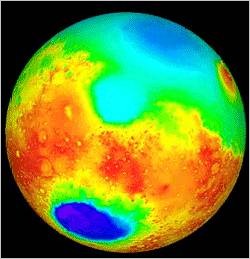 Jupiter’s red spot. NASA
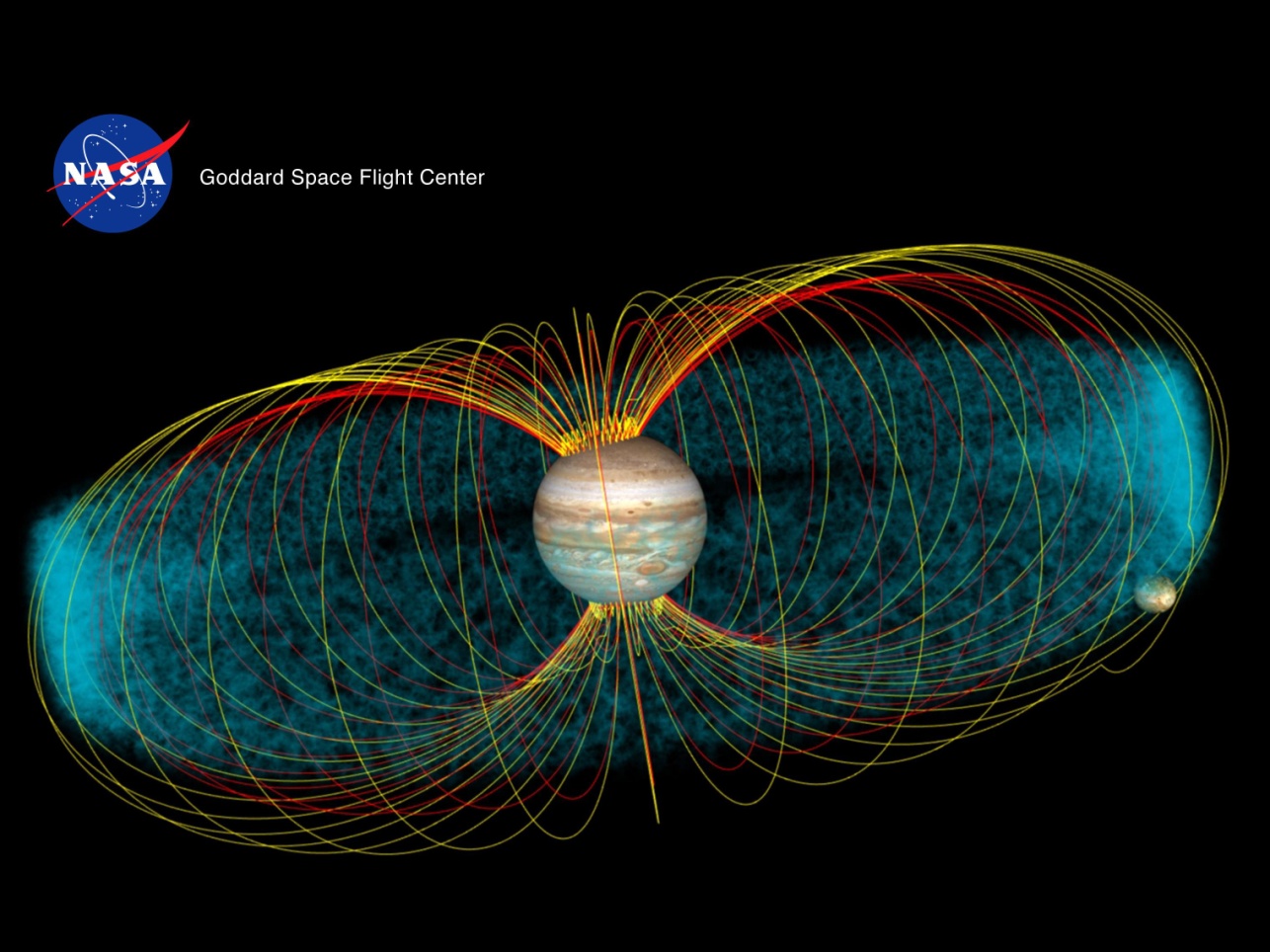 Coordinate systems
Mars. NASA.
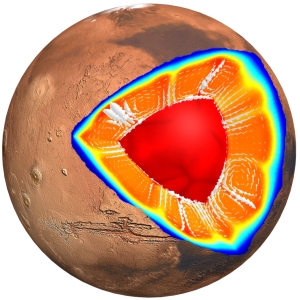 Venus. DLR.
Interiors and surfaces
Cartesian
 Spherical
 2D, 3D
Jupiter. NASA.
Mars. German Aerospace Centre (DLR).
Laboratory experiments
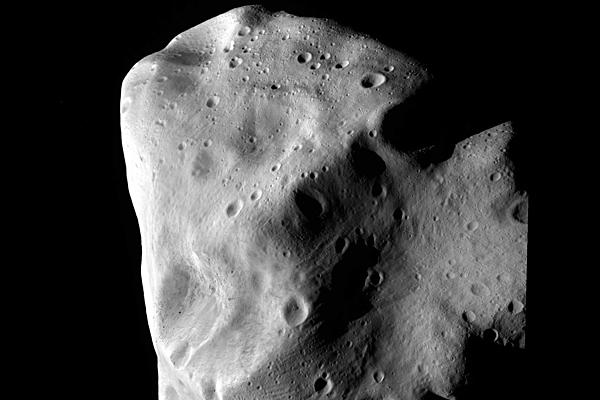 Asteroid Lutetia. ESA.
Timescales
Small bodies, dust and TNO’s
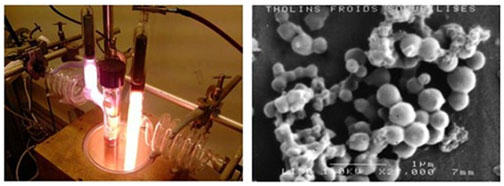 PLASMA experiment. LISA/IPSL
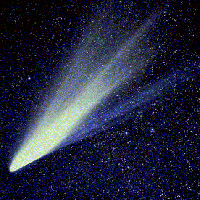 ~1s to ~1h
 Diurnal
 Seasonal
 Secular
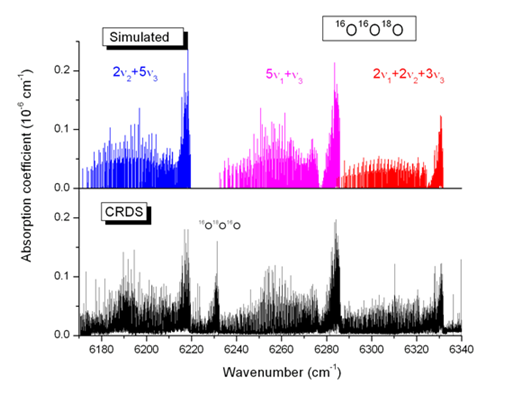 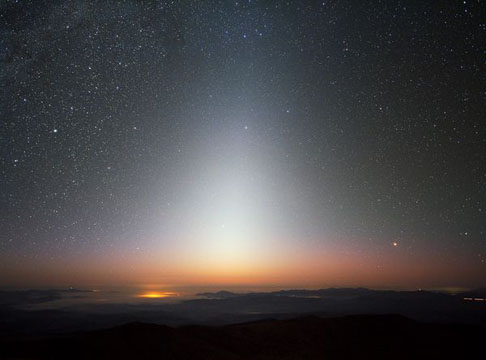 Comet West. OHP, FRANCE.
LIPhy
Zodiacal light, Chile. ESO.